Astronomia starożytnego Bliskiego Wschodu









Tomasz Mrozek
Instytut Astronomiczny
Uniwersytet Wrocławski
Egipt
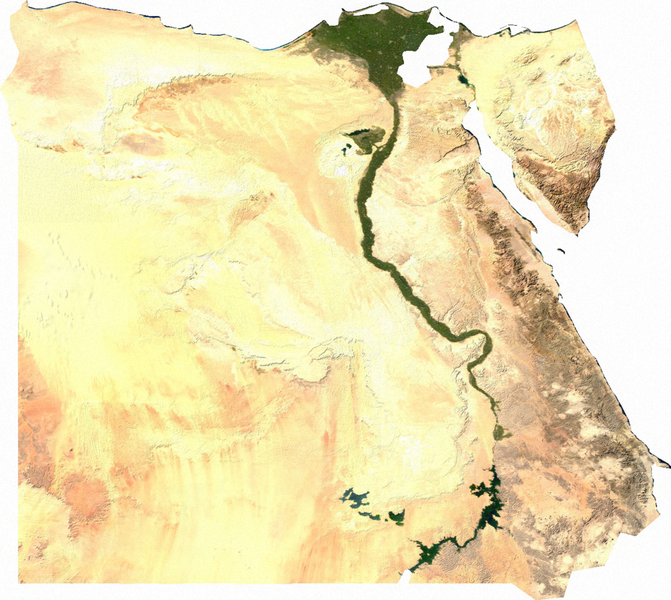 Astronomia użyteczna

Nie rejestrowano zaćmień

Przewidywanie wylewów Nilu

Orientacja świątyń
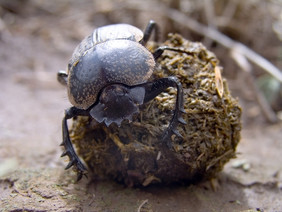 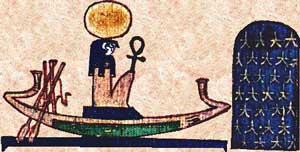 źródło: national geographic
Kalendarz
Pierwsza wersja powstaje około 43. wieku p.n.e. :

		rok ma 10 miesięcy po 30 dni każdy  (300 dni)
		kolejne dwa miesiące Tot wygrywa w kości od Ozyrysa
		brakujące 5 dni dodano bez pomocy bogów tworząc „mały miesiąc”
		niezgodność 6 godzin nie była regulowana

Około 3000 lat p.n.e. kalendarz nabiera ostatecznej formy.
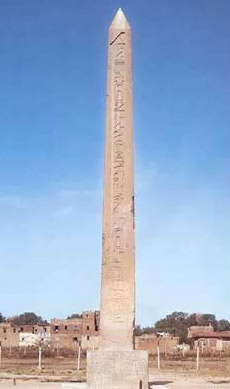 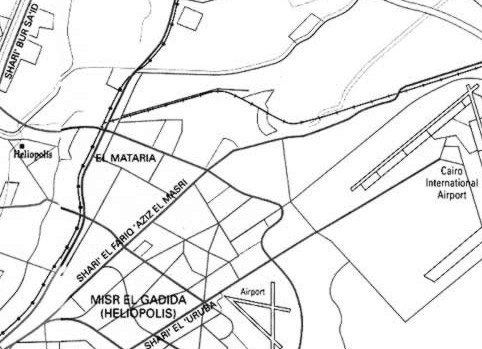 copyright: Jimmy Dunn
copyright: Jimmy Dunn
Kalendarz
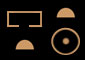 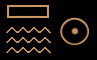 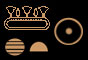 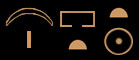 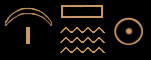 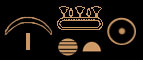 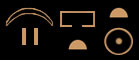 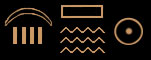 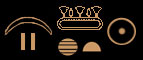 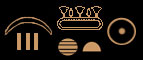 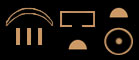 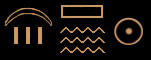 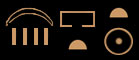 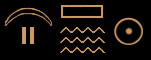 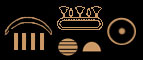 źródło: www.ancientegyptonline.co.uk
Kalendarz
Nowy rok był ustalany.
Oficjalnie rozpoczynał się wraz z zaobserwowaniem młodego księżyca po pierwszym
heliakalnym wschodzie Syriusza.
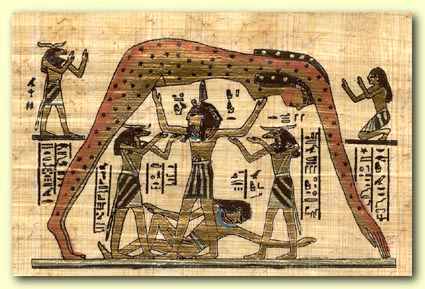 Pięć dodatkowych dni było poświęcone dzieciom bogini nieba Nut: 

	Ozyrys, 
	Horus, 
	Set, 
	Izyda, 
	Neftyda
Wschód heliakalny Syriusza
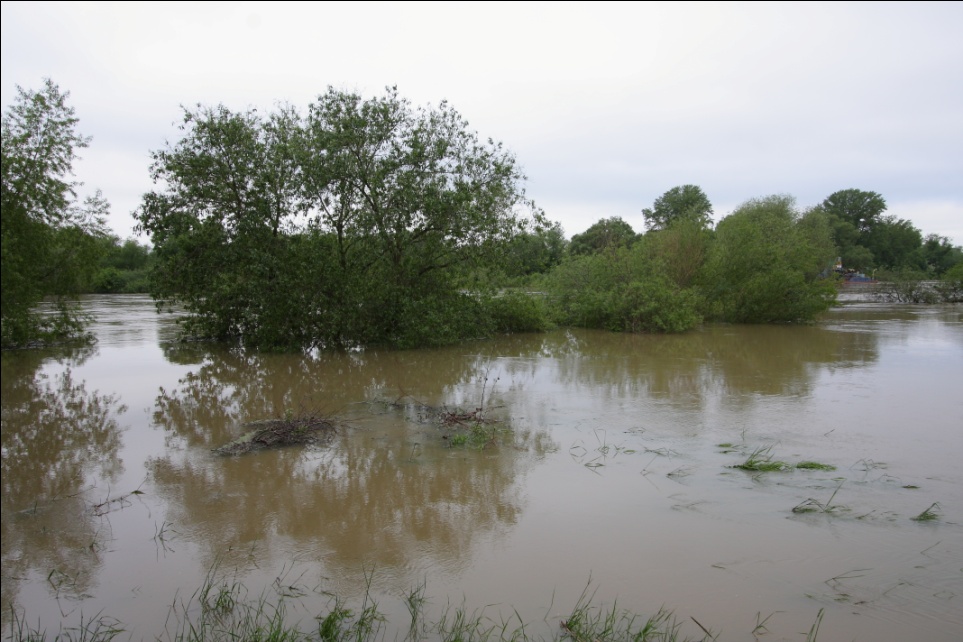 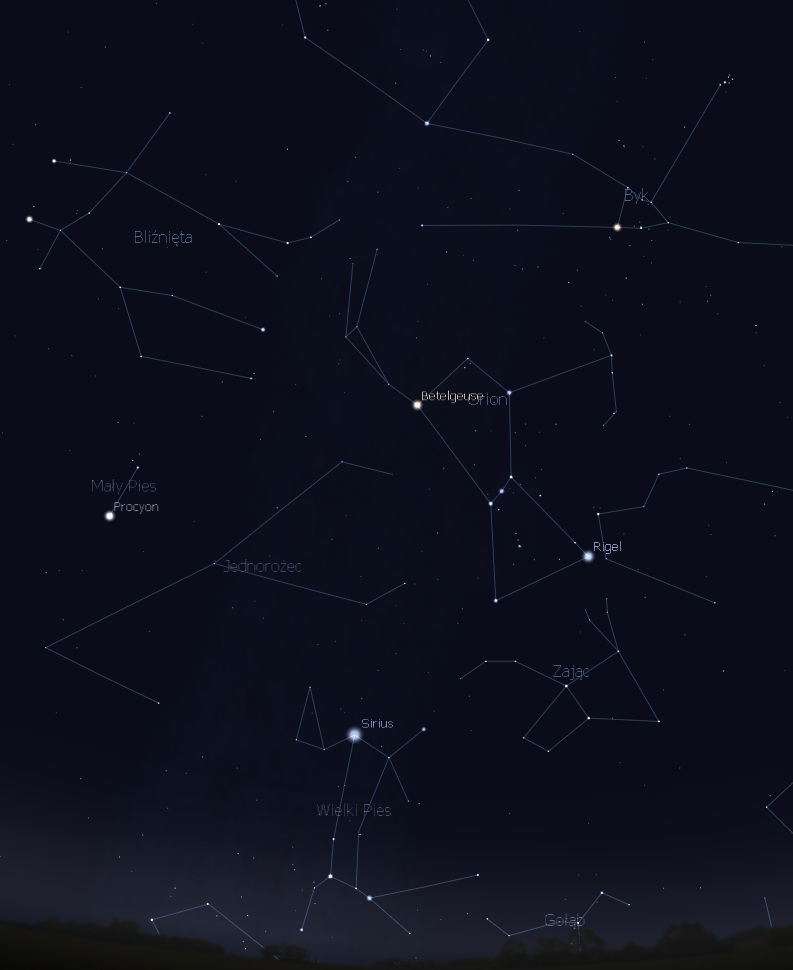 Wschód heliakalny – moment kiedy ciało 
niebieskie staje się widoczne po raz 
pierwszy na wschodzie

Wschód heliakalny Syriusza (Sotis) zbiegał 
się w czasie z wylewami Nilu (połowa 
lipca)
Wschód heliakalny Syriusza
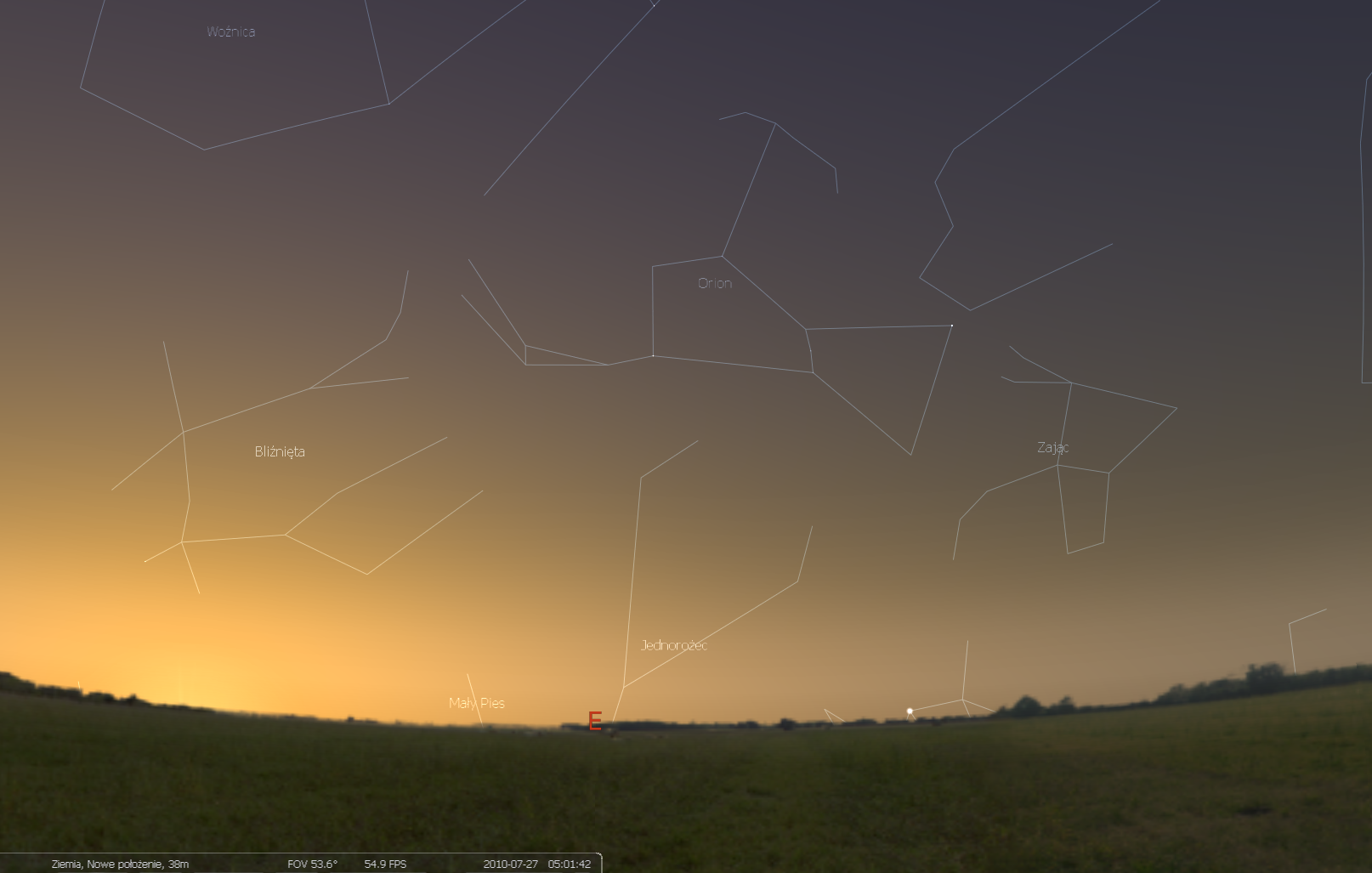 Wschód heliakalny Syriusza
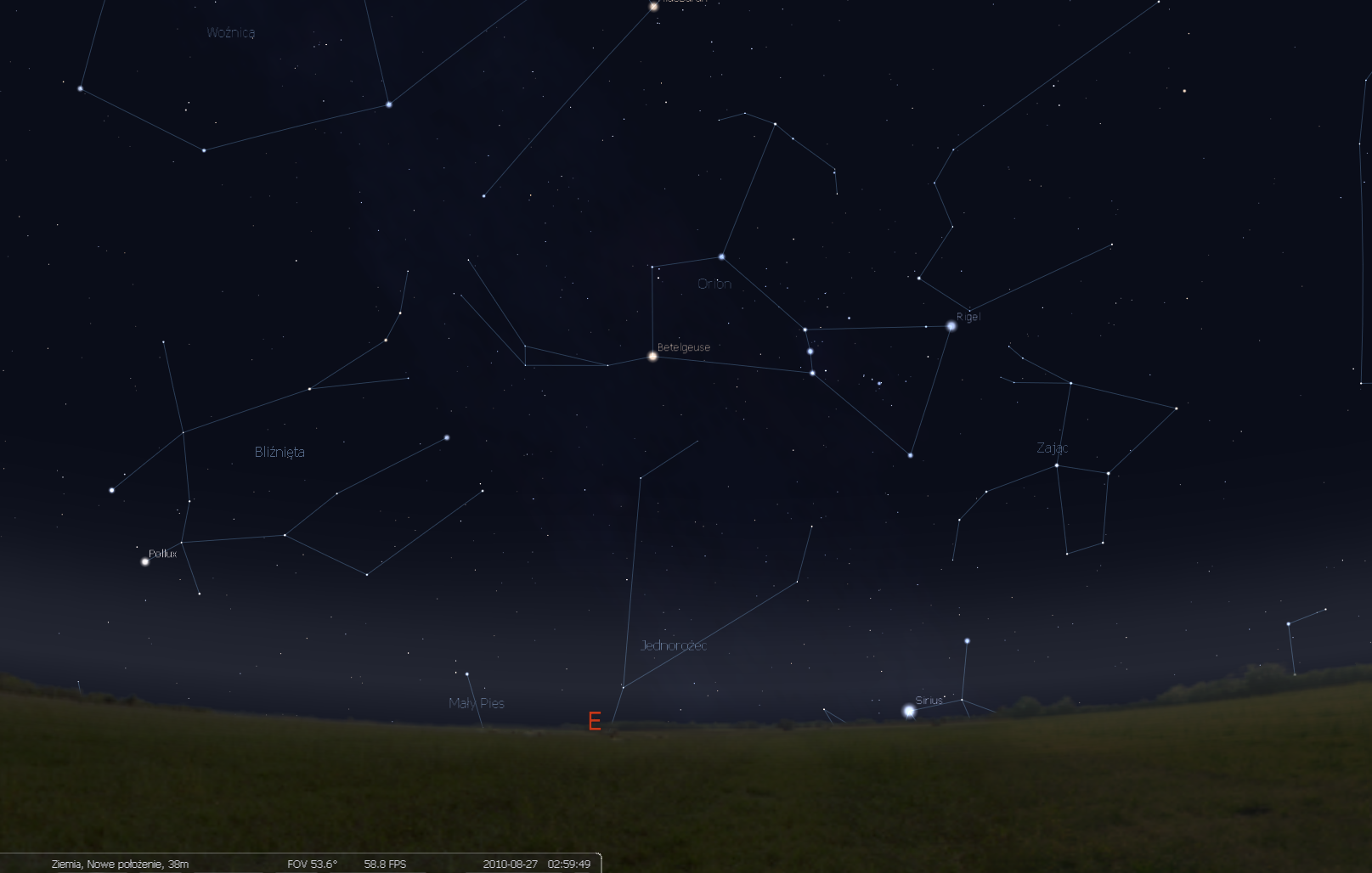 Zegar słoneczny
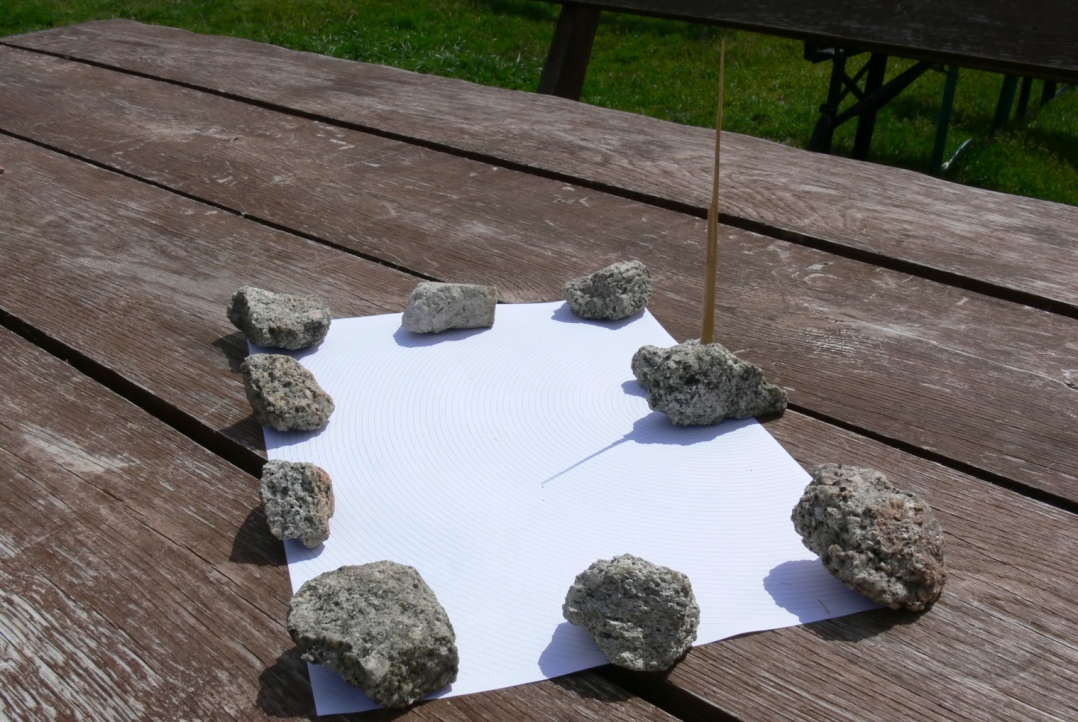 Gnomon pojawia się  jednocześnie 
w Egipcie i Mezopotamii około 
2000 r. p.n.e.
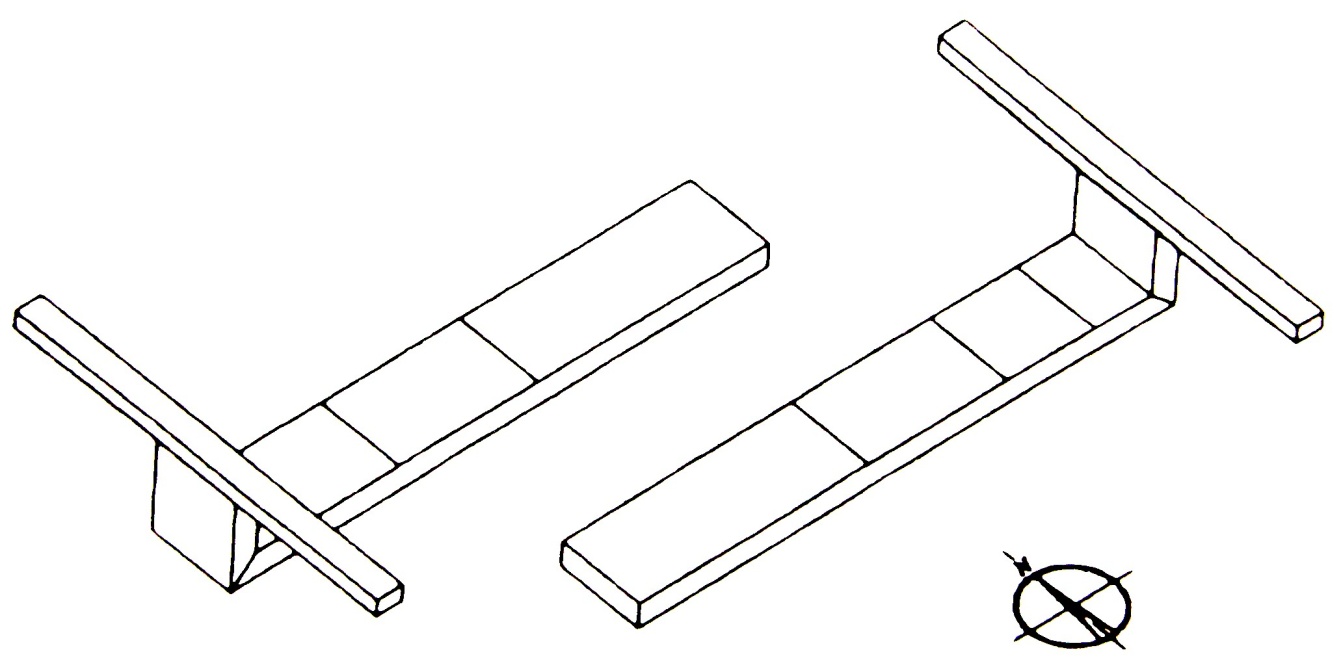 zegar cieniowy składał się
z dwóch części, które 
wskazywały godziny przed
i po południu
Godziny nocne
Rok składał się z 36 tygodni. Początek każdego z nich można było powiązać ze 
wschodem heliakalnym różnych gwiazd.

Taka grupa jest podstawą do odmierzania czasu w nocy. 

Powinniśmy mieć w takim razie 18 godzin nocnych. Jednak w rzeczywistości  
było ich 12, co stało się podstawą podzielenia nocy na 12 godzin
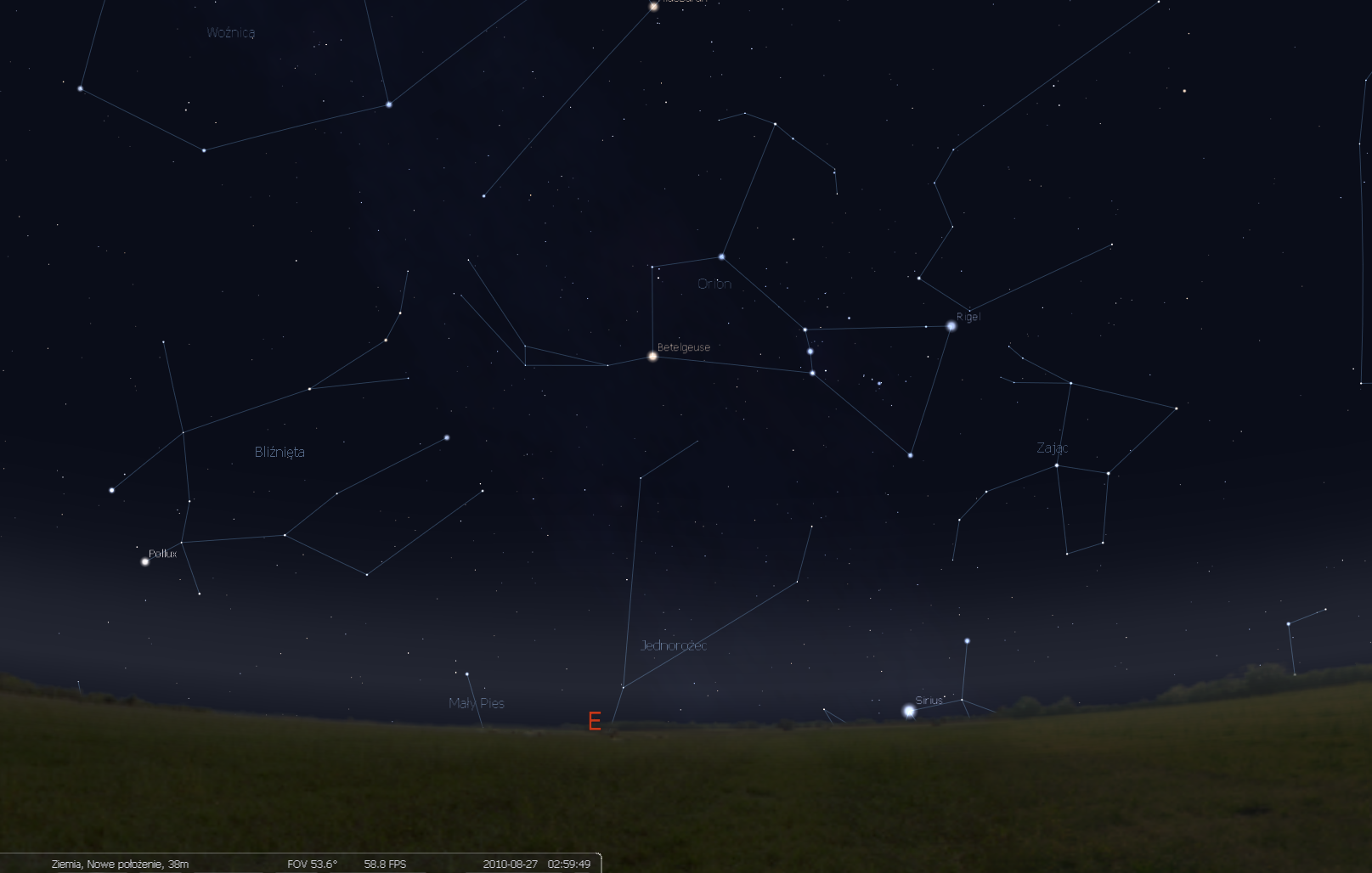 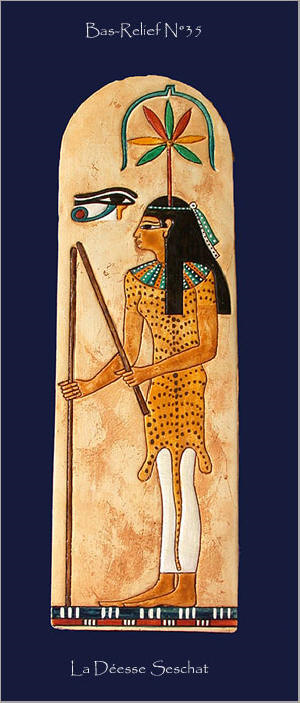 Godziny nocne
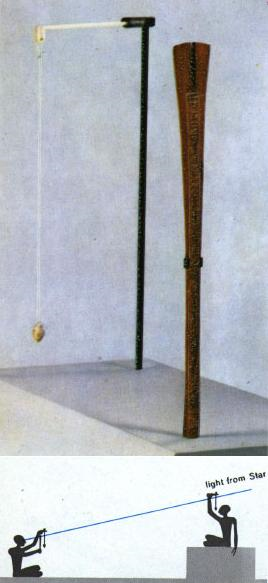 merkhet
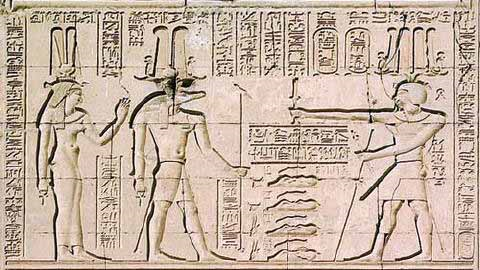 Z czasem metoda została udoskonalona 
poprzez wybranie nowych gwiazd lub 
grup gwiazd i obserwowania ich przejścia 
przez południk
źródło: http://flutuante.wordpress.com/2008/02/23/orientar-se-entre-seshat-e-toth/
Orientacja piramid
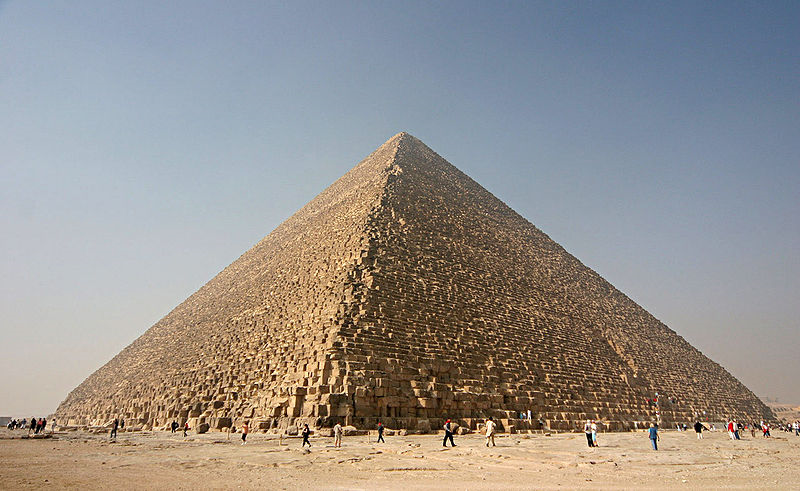 Bardzo dobra orientacja względem 
kierunków świata. 

Zazwyczaj błąd nie przekracza 
kilku minut łuku
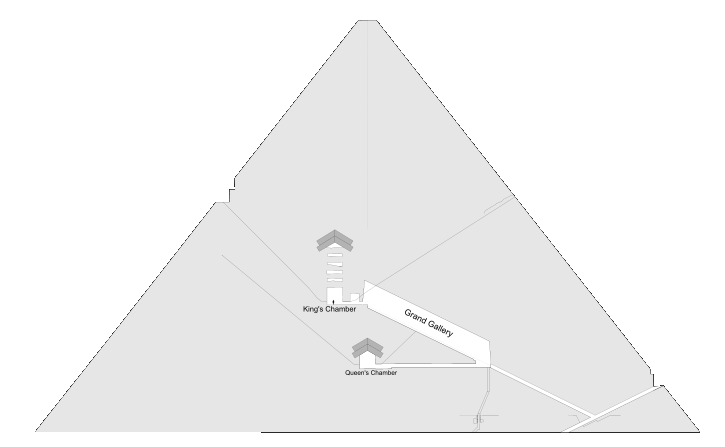 Kanały wentylacyjne są nachylone 
pod kątem 25⁰55’-26⁰31’’ (dla 6 
spośród 9 piramid w Giza)

W przybliżeniu odpowiada to 
położeniu gwiazdy Thuban (α Dra) 
w dolnej kulminacji
Nie przesadzajmy
„…jeśli pomnożymy wysokość piramidy Cheopsa przez miliard to otrzymamy w przybliżeniu odległość z Ziemi do Słońca. Wynosi ona 149 505 000 kilometrów. Południk, który przebiega przez Piramidę Cheopsa dzieli kontynenty i oceany na dwie równe części. Wielka Piramida leży również w punkcie ciężkości kontynentów. Jeśli te fakty nie są przypadkiem  to miejsce na budowę Wielkiej Piramidy, wyznaczyły istoty, które wiedziały, że ziemia jest kulista i znały rozmieszczenie kontynentów! Gdy obwód podstawy piramidy podzielimy przez podwójną wysokość, otrzymamy liczbę  pi=3,1416.”
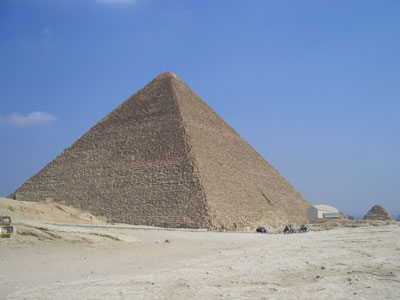 źródło: internet
Nie przesadzajmy
Rozmiar klawisza (1.5 cm)x1014 = 150 mln km
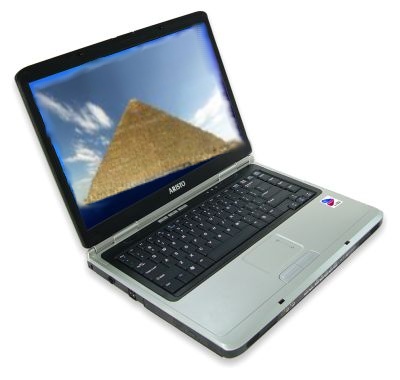 Nazwa „Ziemia” składa się z sześciu liter.
6x1024 kg = masa Ziemi
Suma długości klawiszy wchodzących w 
skład nazwy „Ziemia” jest równa 9. 
0.9◦/dzień to średnia prędkość kątowa Ziemi
Szerokość spacji podzielona przez jej długość
daje 0.16666. Jeśli pomnożymy tą wartość 
przez 0.1 otrzymamy 0.016666 co odpowiada
mimośrodowi orbity ziemskiej
Pod gładzikiem znajdują się dwa przyciski.
Rozmiar przycisku (1.57) pomnożony przez 
ich ilość (2) daje liczbę pi (3.14)!
Mezopotamia (krócej, bo jesteśmy w Egipcie)
rejestrowanie zjawisk
określanie pór zasiewów i zbiorów
 znaczenie astrologiczne zjawisk
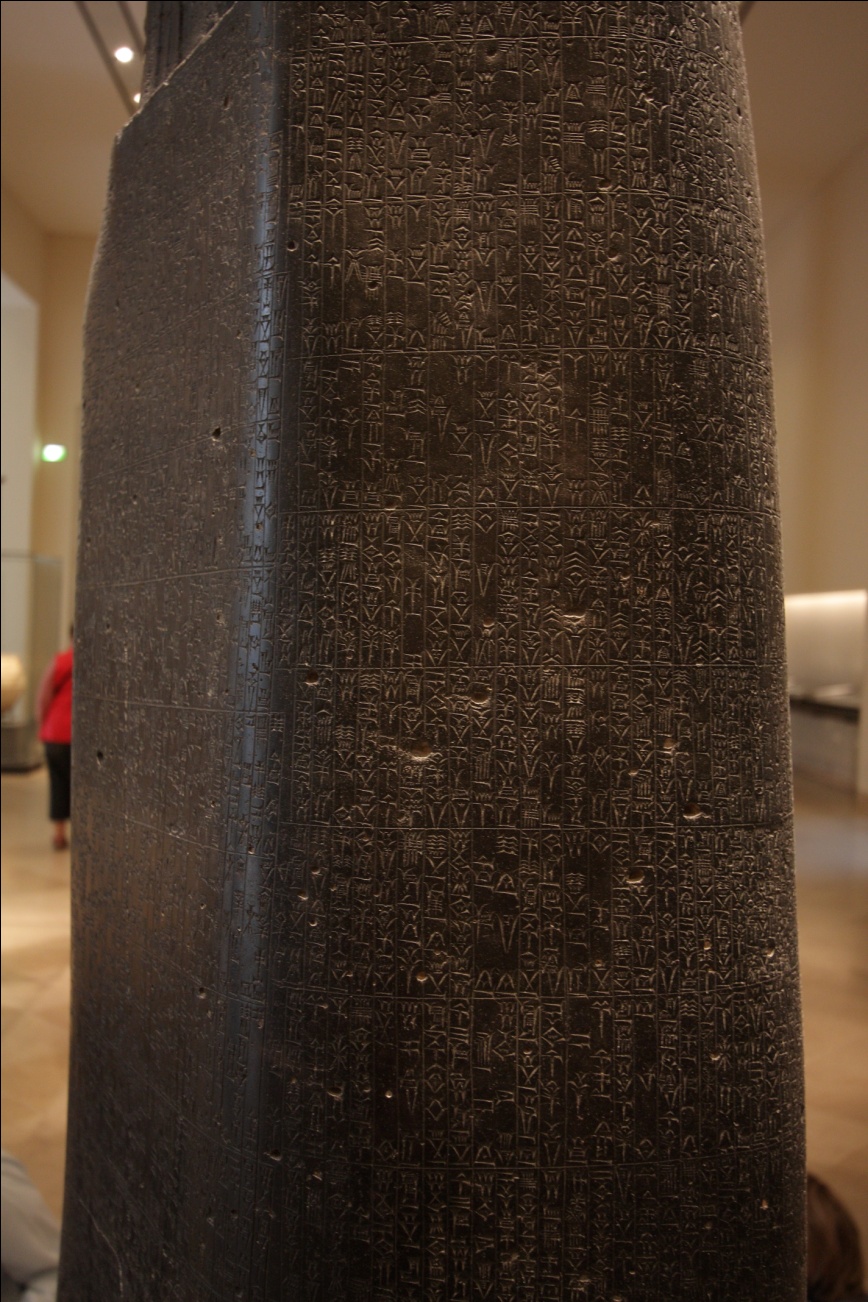 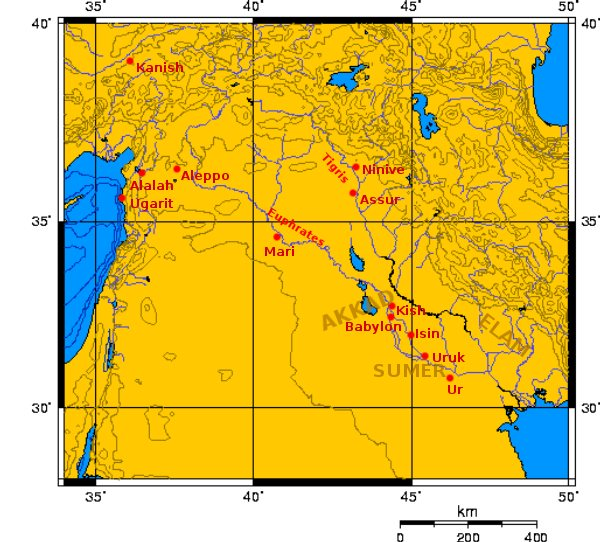 Współrzędne
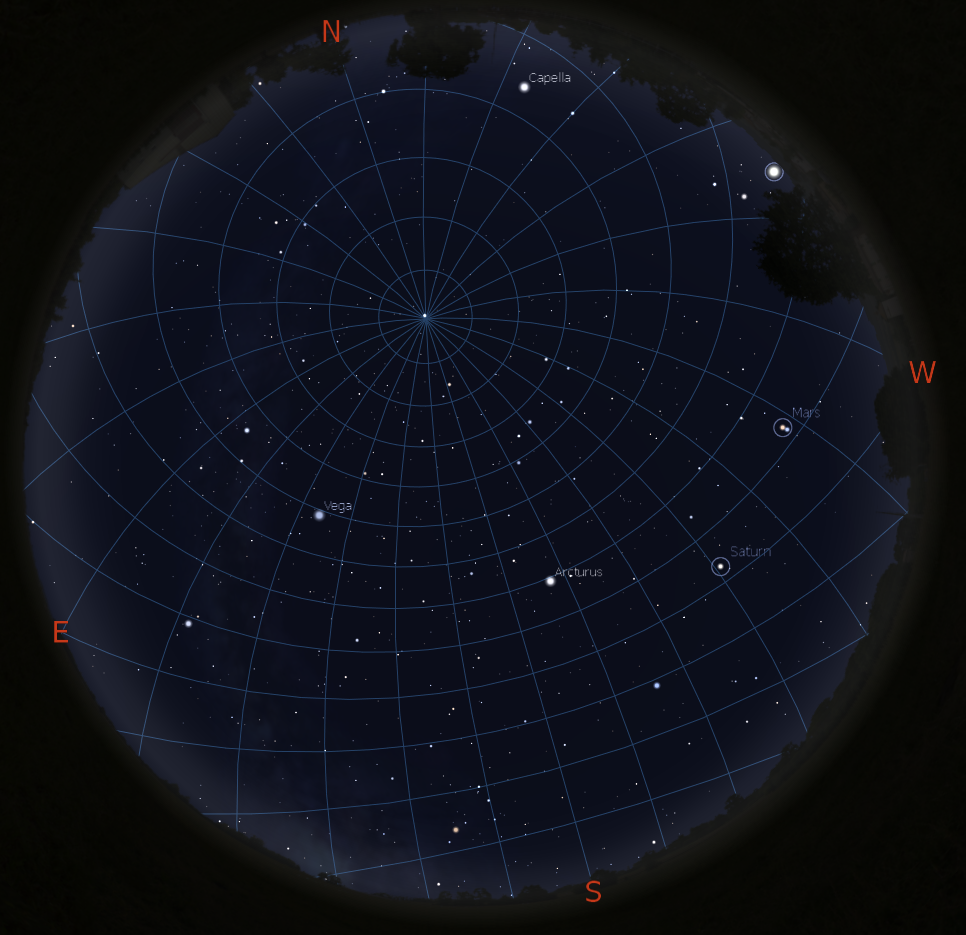 Używali systemu 
sześćdziesiątkowego

Współczesny podział
kątów mamy od
Babilończyków

Wprowadzili siatkę 
współrzędnych 
niebieskich podobną
do współczesnych
Gwiazdozbiory zodiakalne
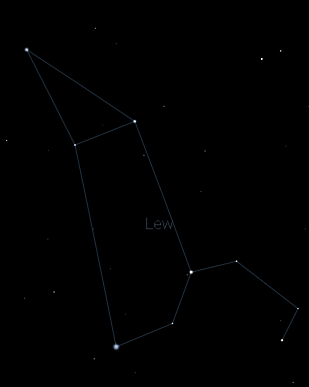 3000 – 2000 p.n.e.
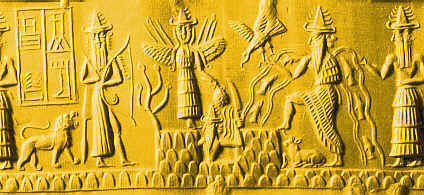 Tablice Wenus
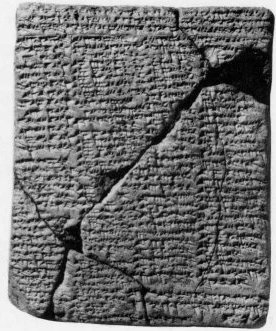 Tablice Ammi-saduki, który panował w 
latach 1582-1562 p.n.e.

Kompletna lista heliakalnych wschodów i
zachodów Wenus

Układ danych pozwala stwierdzić, że 
odkryto cykliczność ruchu Wenus

Wyznaczony okres synodyczny to 587 dni
(współcześnie: 584)
Zaćmienia Księżyca
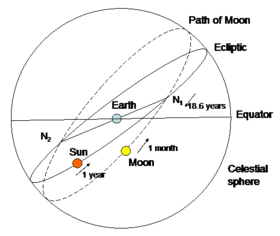 pełny cykl: 18 lat 11 i 1/3 dnia

prowadzone systematycznie obserwacje
pozwoliły Babilończykom przewidywać
zaćmienia Księżyca

do przewidywania zaćmień Słońca 
potrzeba znajomości wielu parametrów
takich jak rozmiary i odległości
Ziemi, Księżyca i Słońca
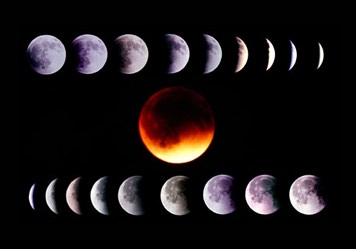 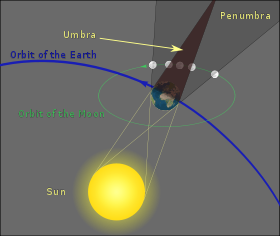 źródło: astronomy picture of the day